Поднебеснова Елена Геннадьевна, 
менеджер по спецпроектам 
ОДО «Туристическая фирма «Илва»
Инклюзивный туризм в практике работы
Родители с маленькими детьми
Люди с инвалидностью
Пожилые люди
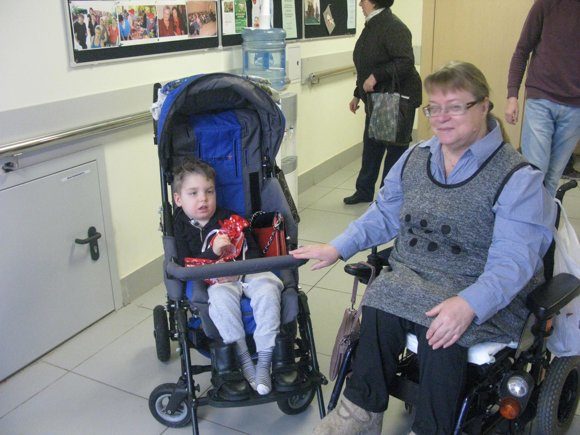 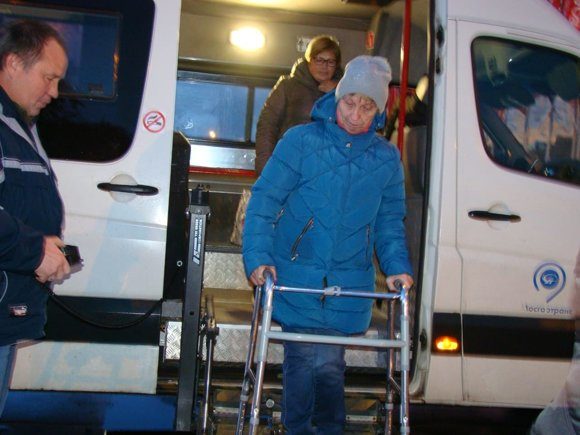 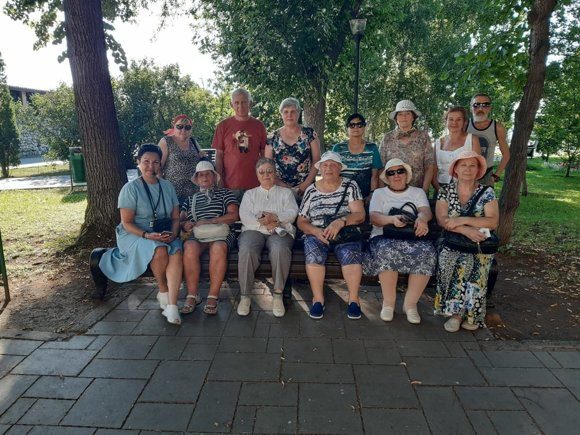 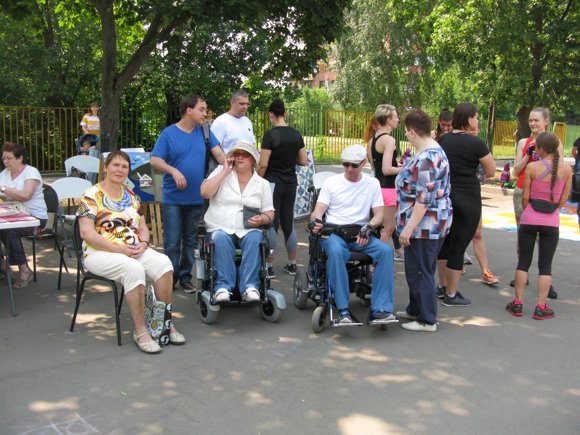 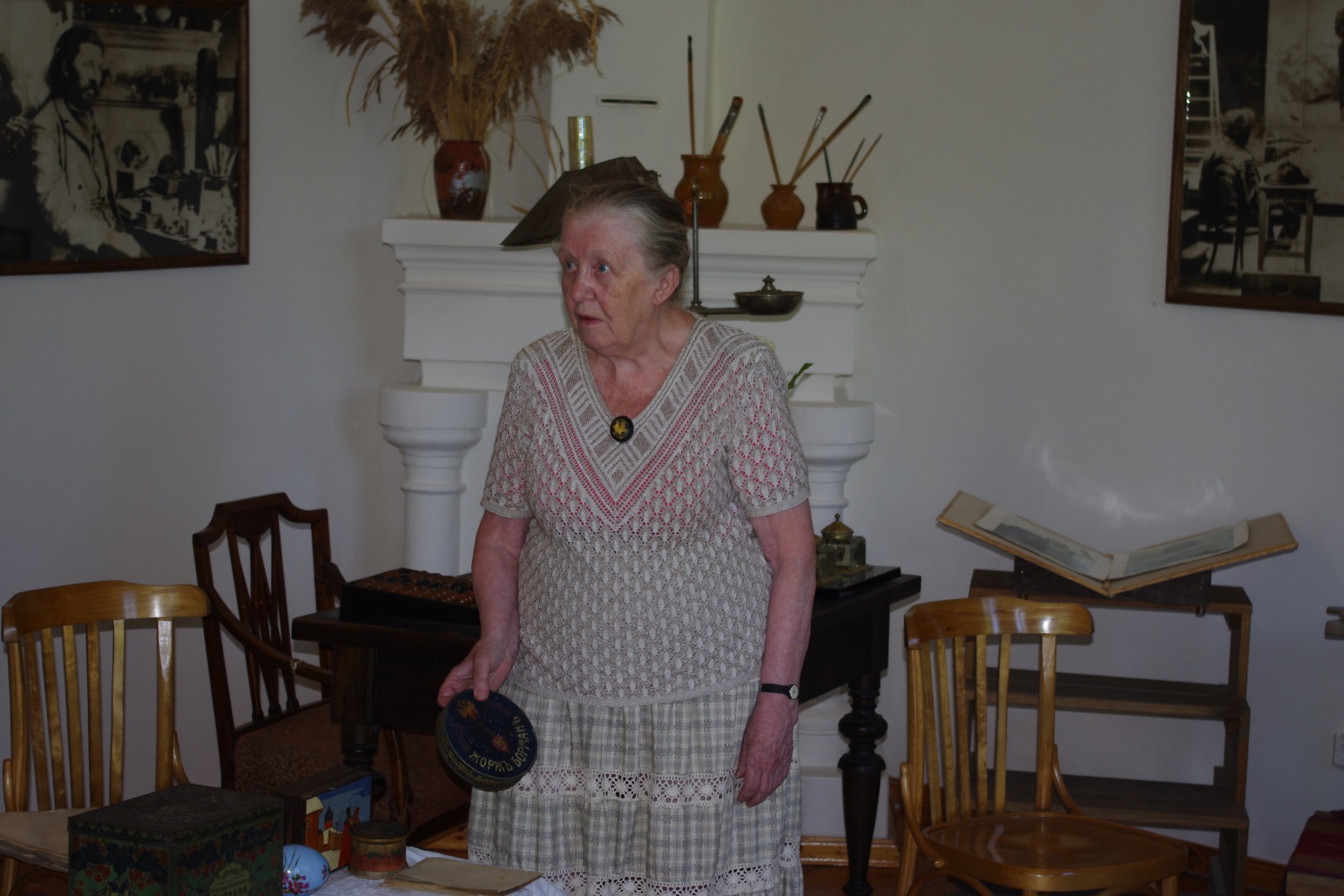 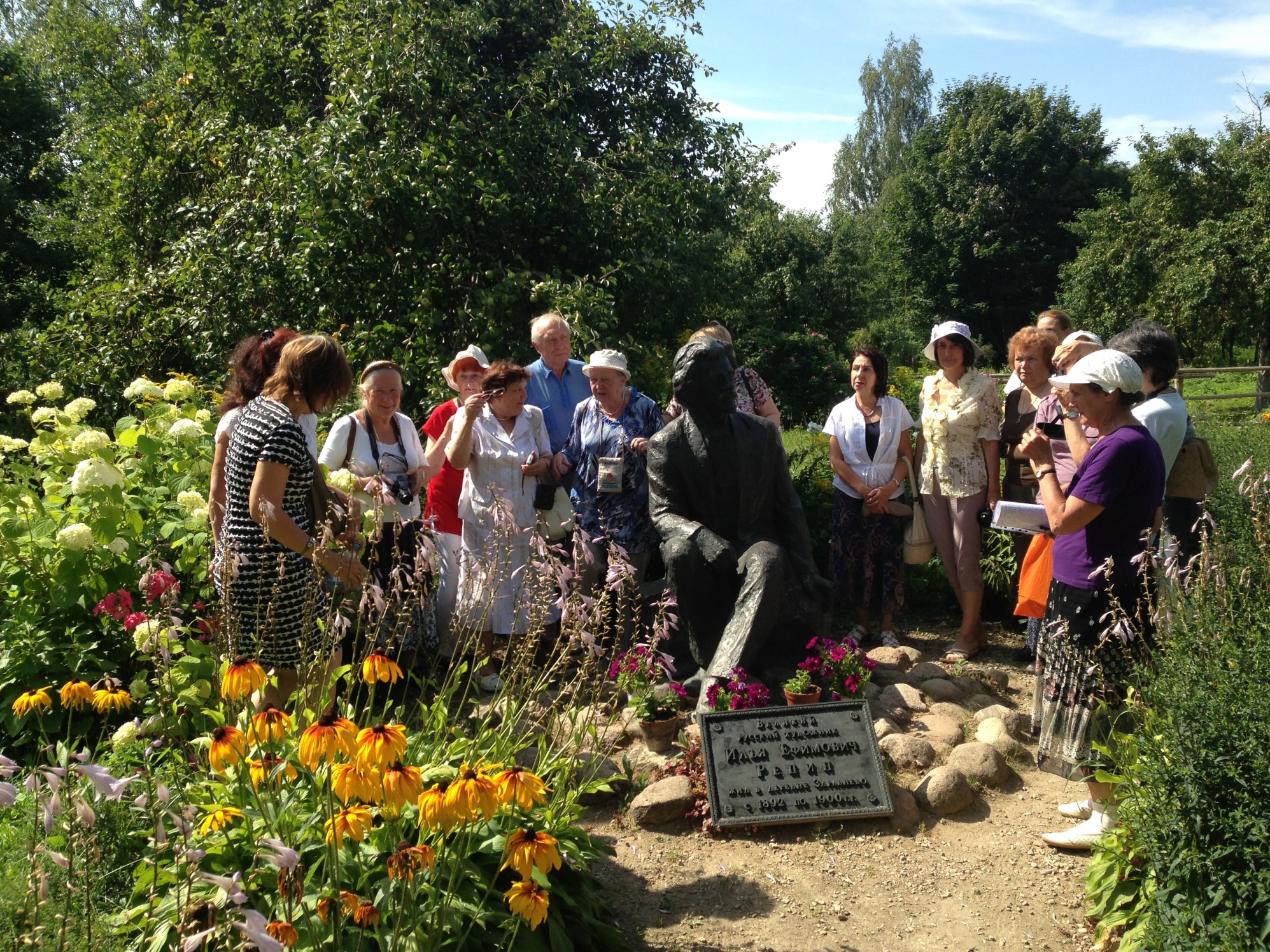 Сотрудничество с  Комитетом по социальной политике администрации Белоярского района Ханты-Мансийского автономного округа – Югра Российская Федерация
(по линии побратимских связей)
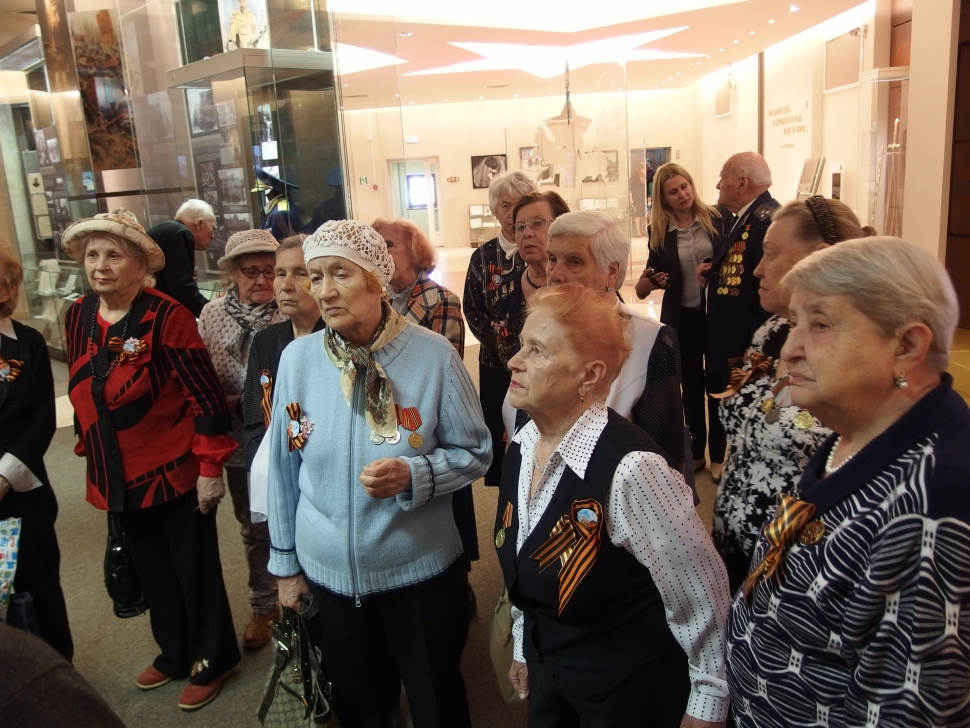 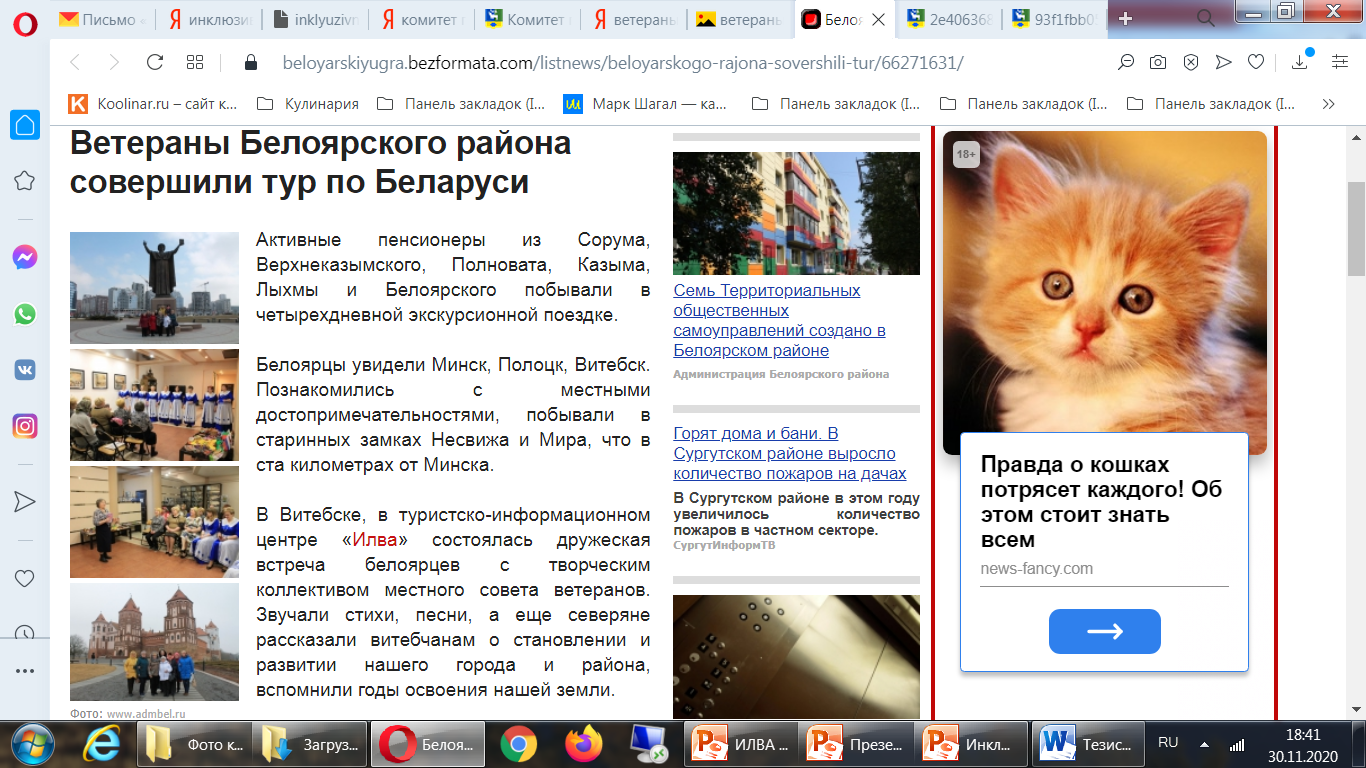 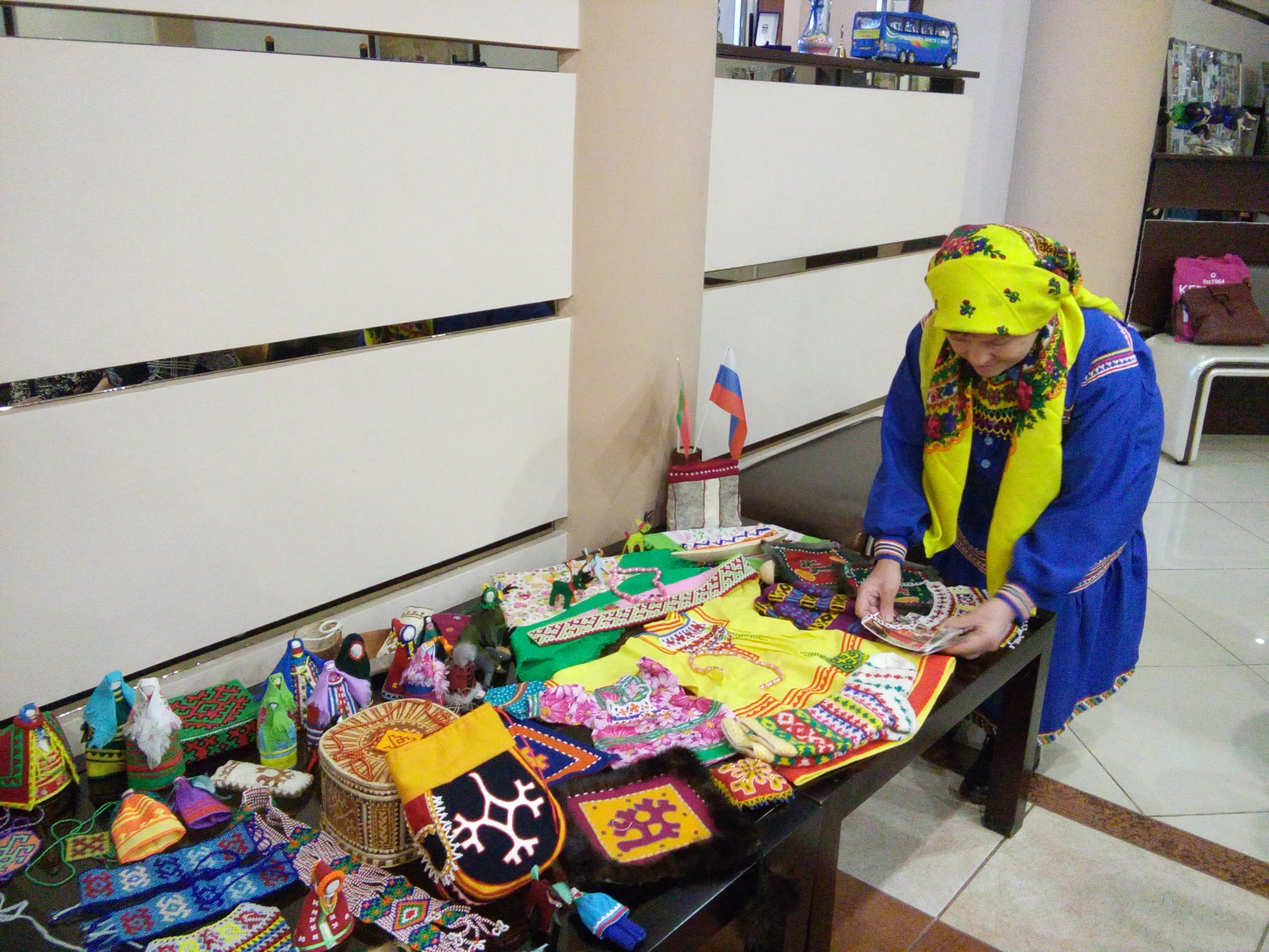 Сотрудничество с Витебской областной организации ОО «Белорусская ассоциация бывших несовершеннолетних узников фашистских концлагерей»
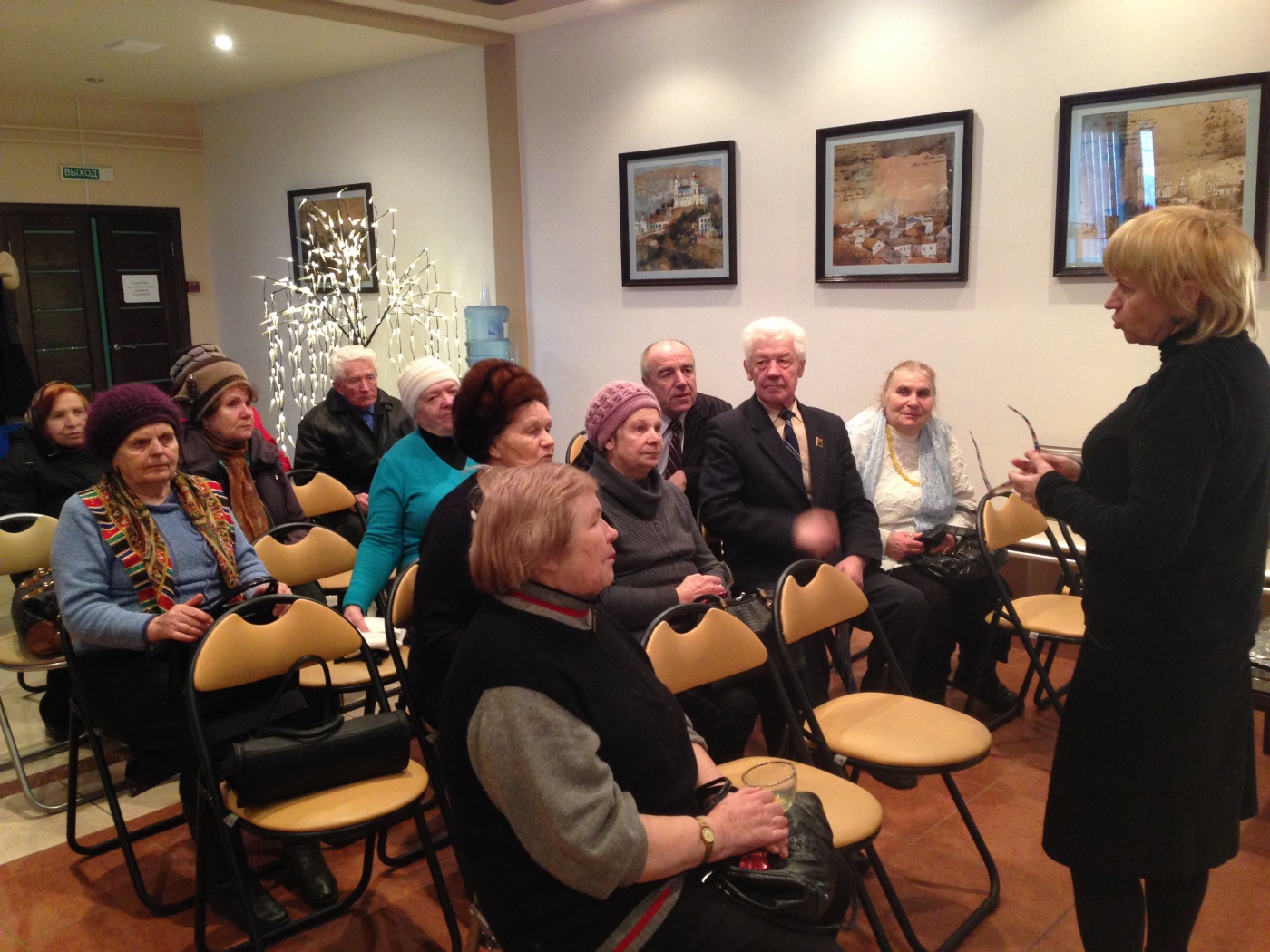 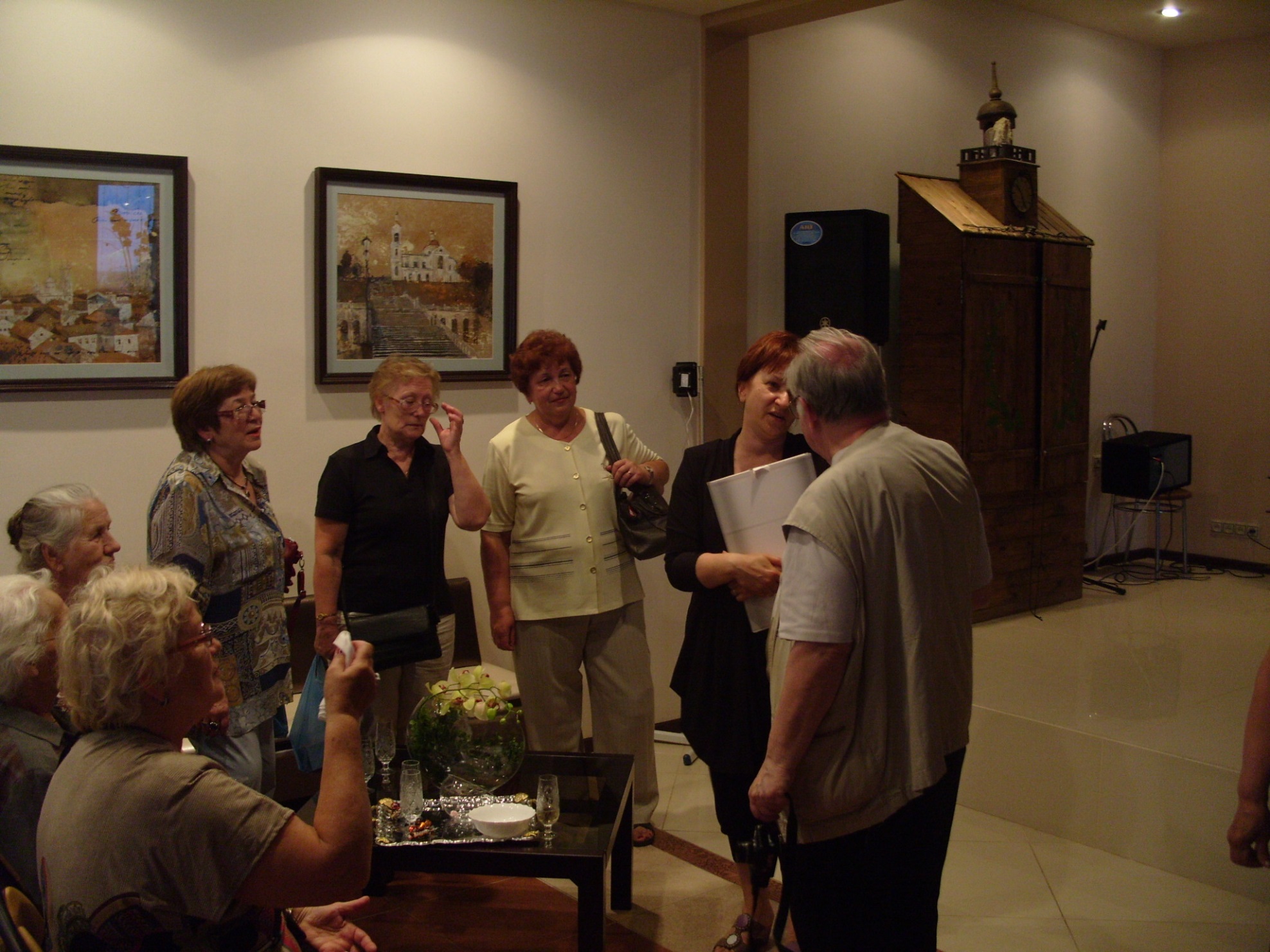 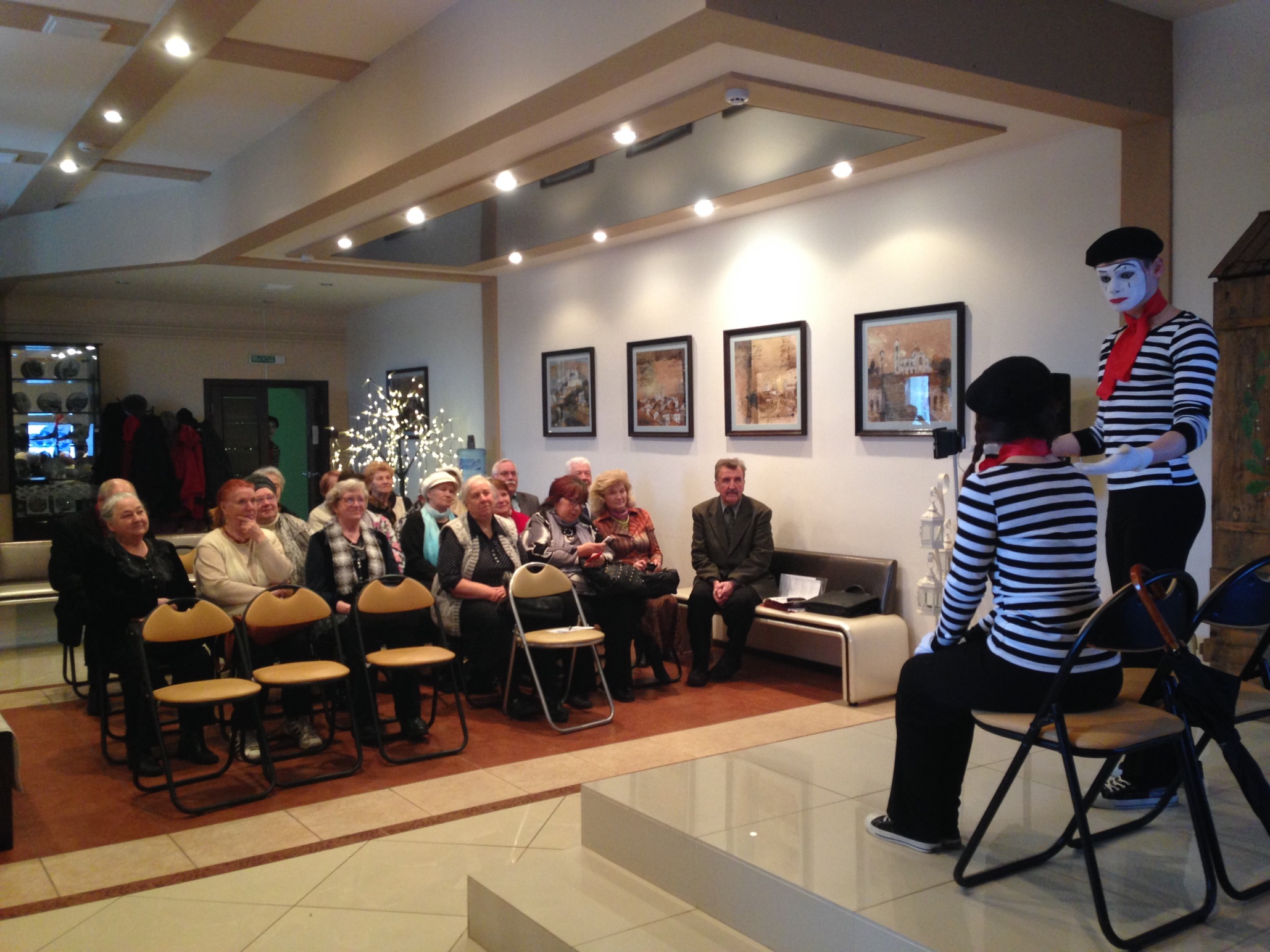 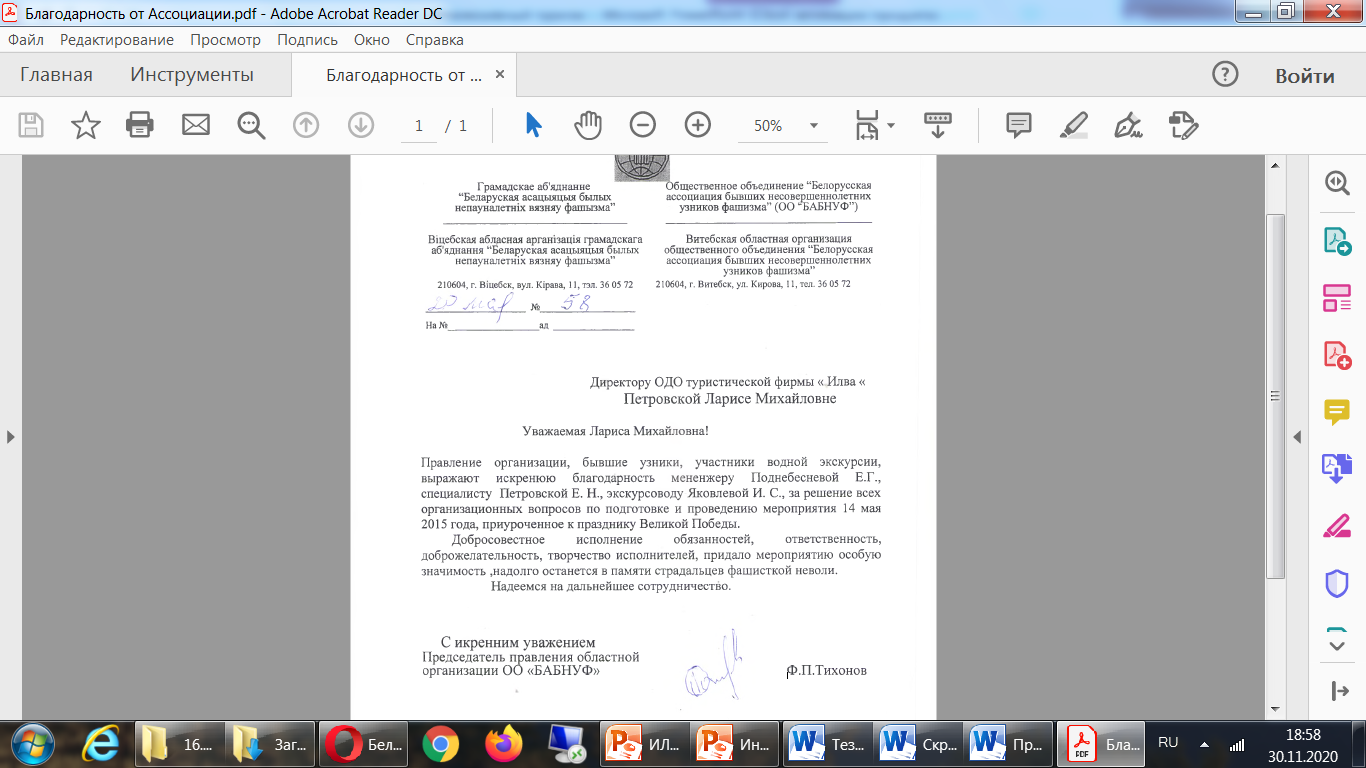 Реализация культурно-познавательных проектов 
на постоянной основе
Международный фестиваль творчества «Радуга над Витебском»     июль
Международный пленэр художников «Витебск – город Марка Шагала»   июнь
Международный фестиваль хоров «Рождественское созвучие»   январь
Проект «Фестиваль без границ»
ТУРСАЛОН «ИЛВА»
На площади в 350м² располагаются:
- туристско-информационный центр,
- демонстрационный зал со всем оборудованием,
- сувенирный киоск,
- театр «Батлейка»,
-офисы фирмы
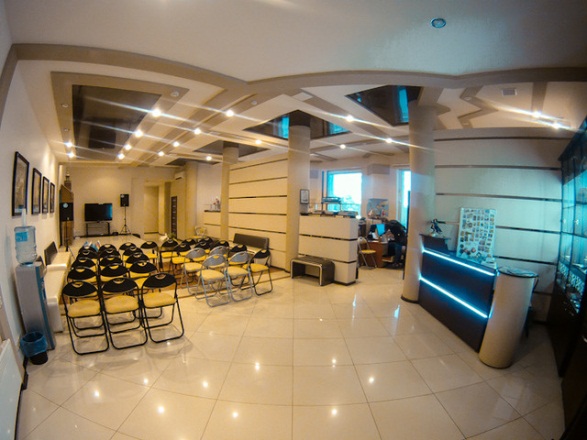 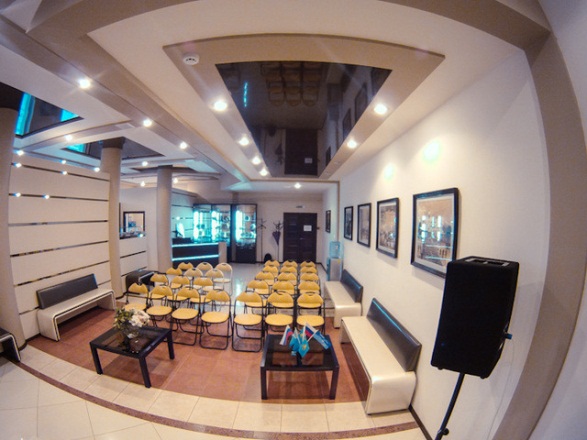 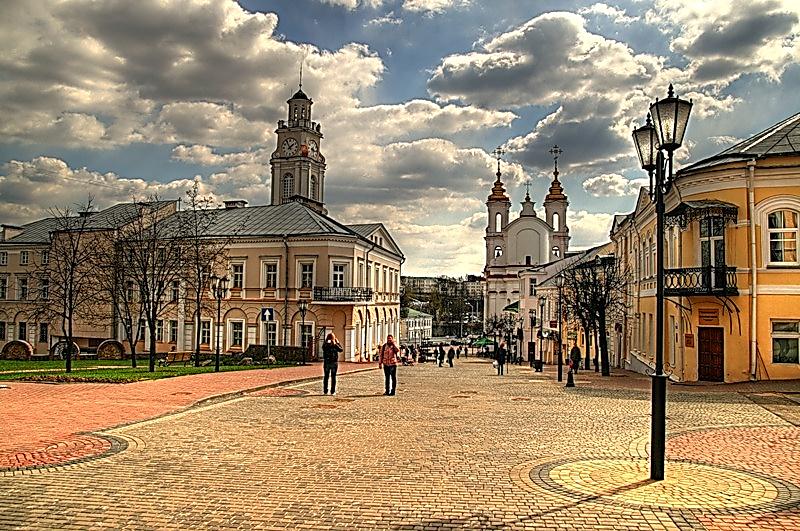 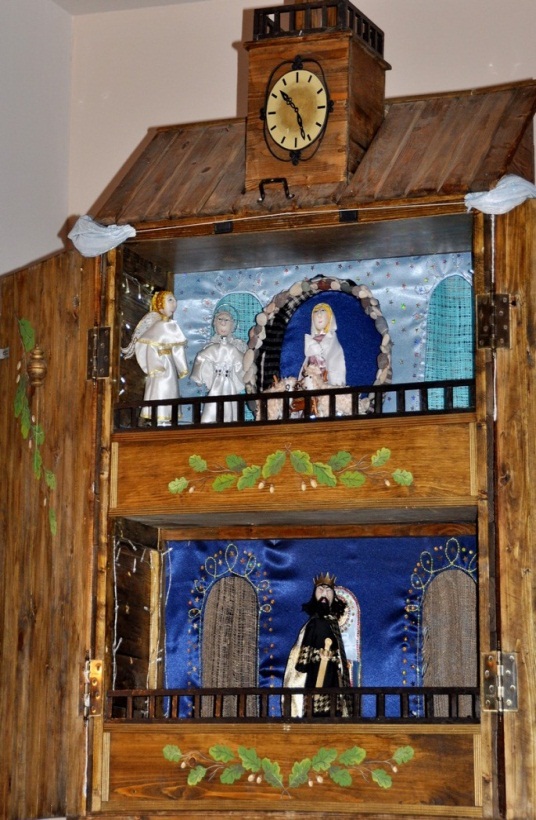 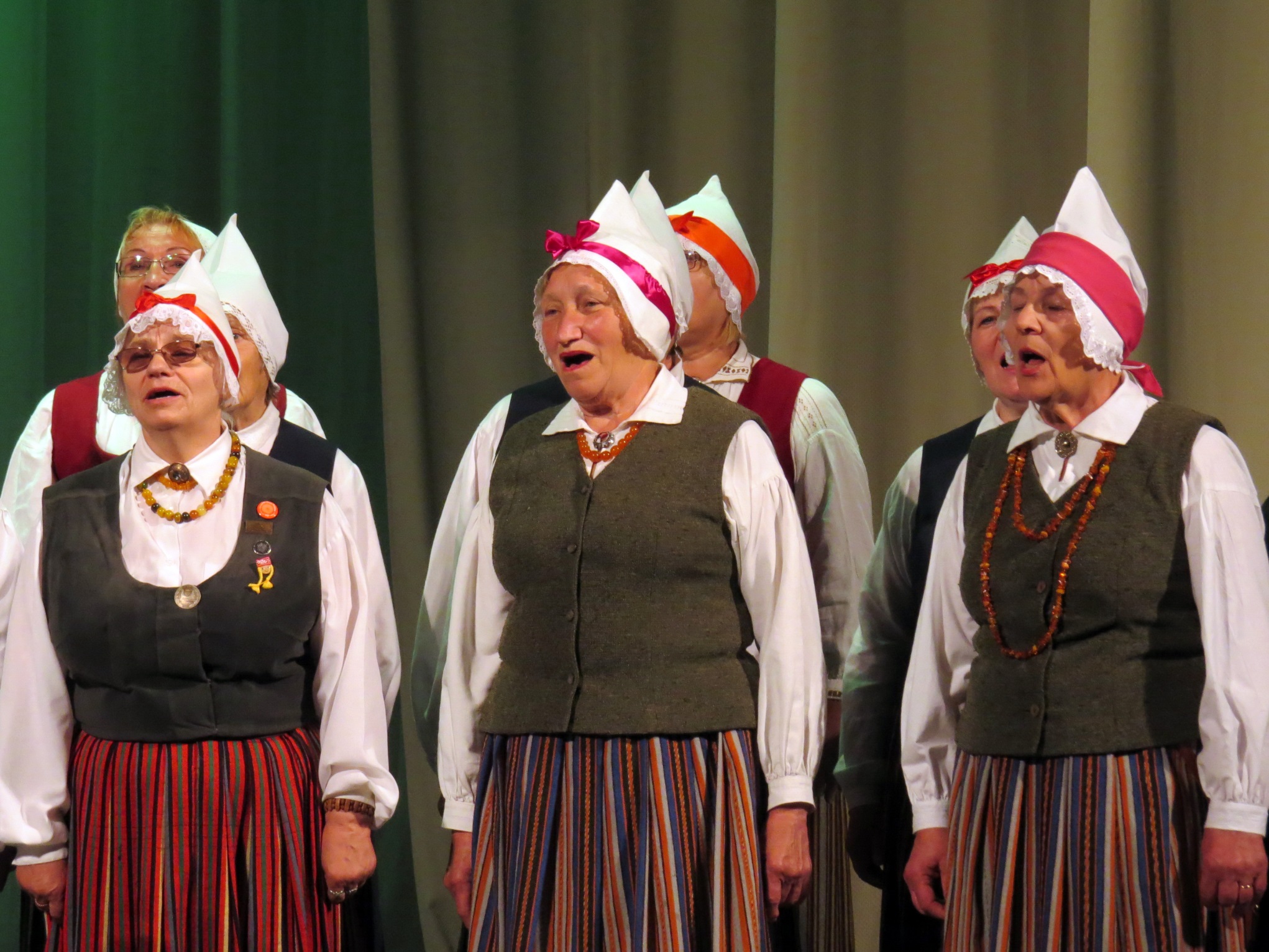 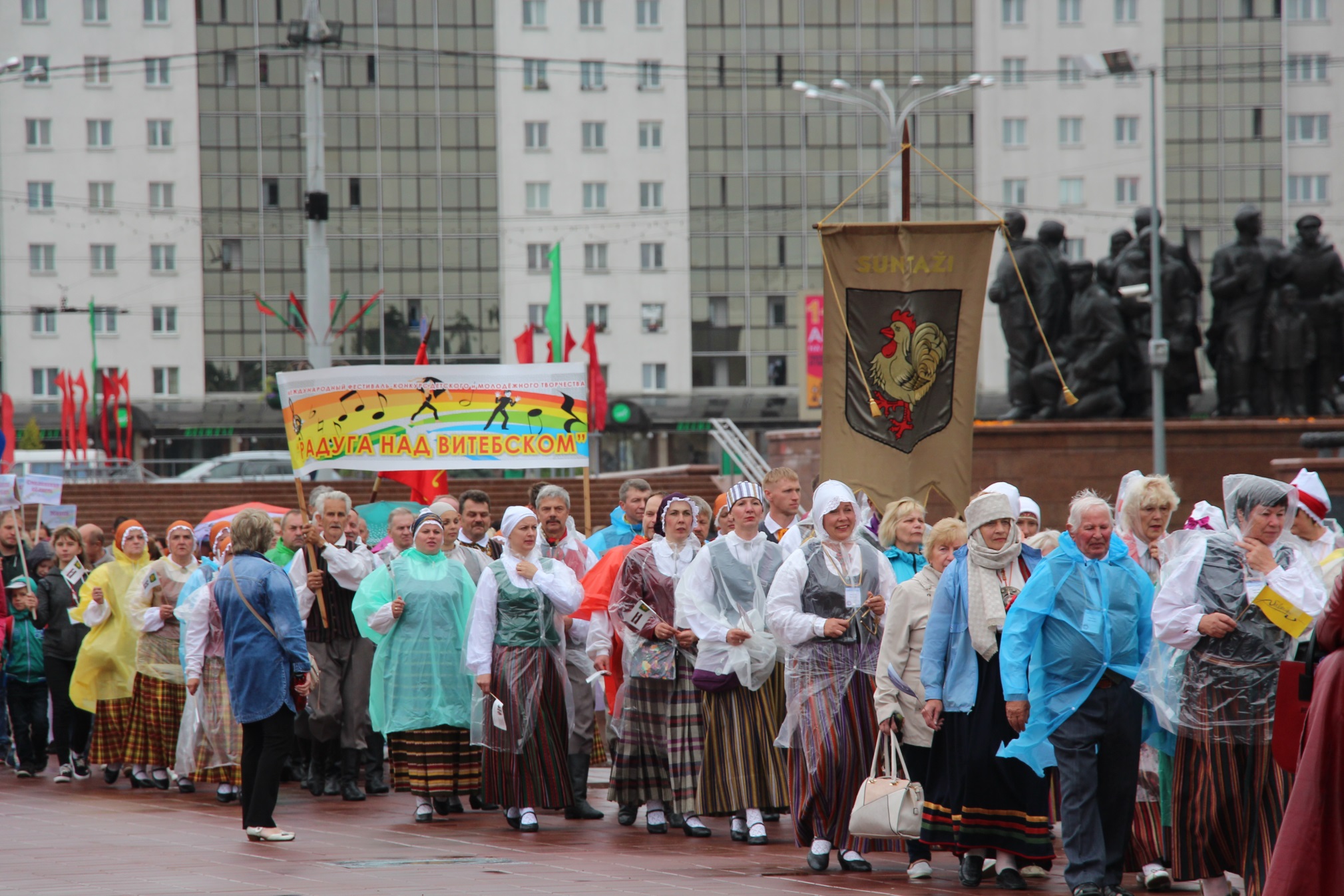 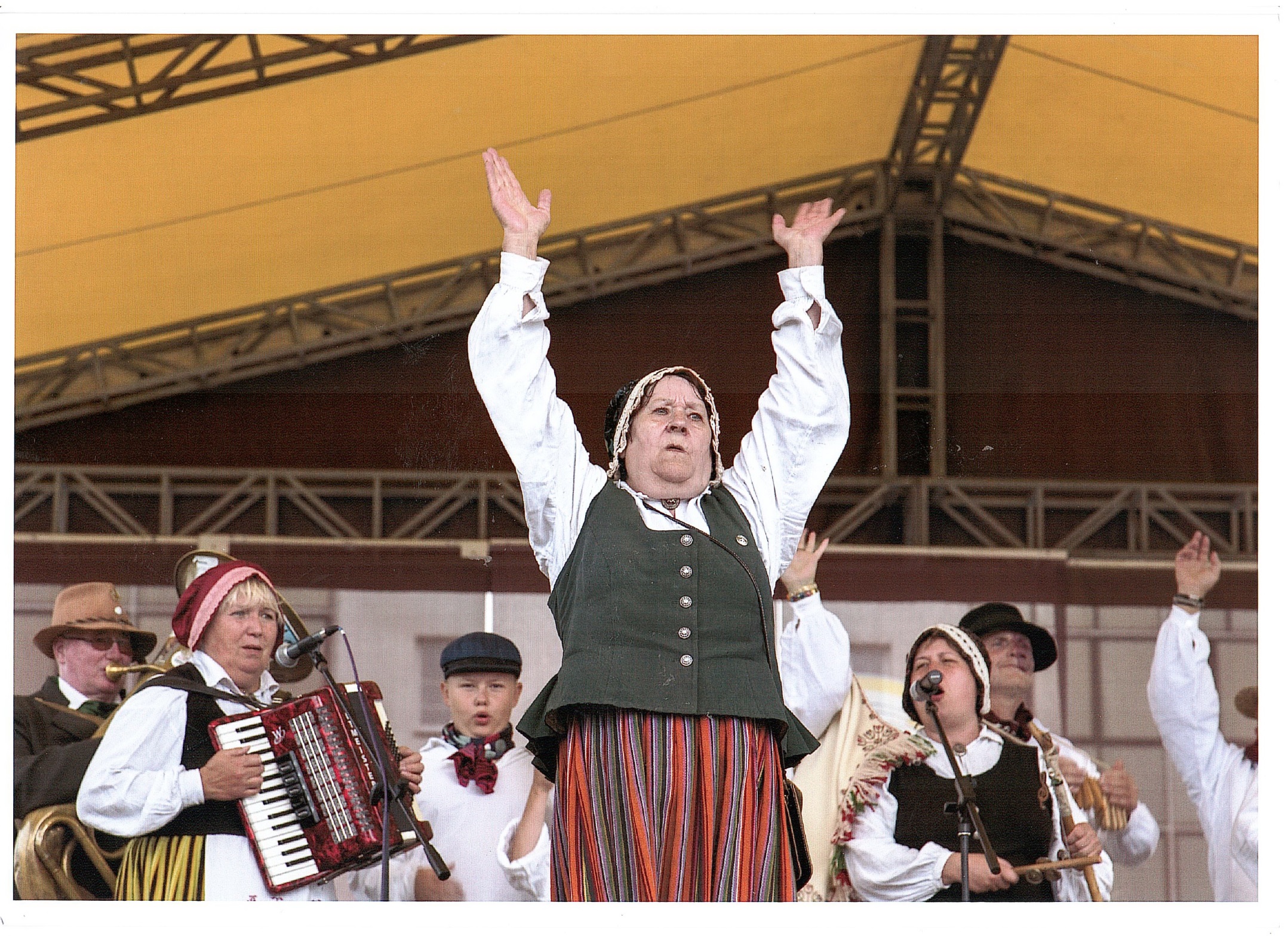 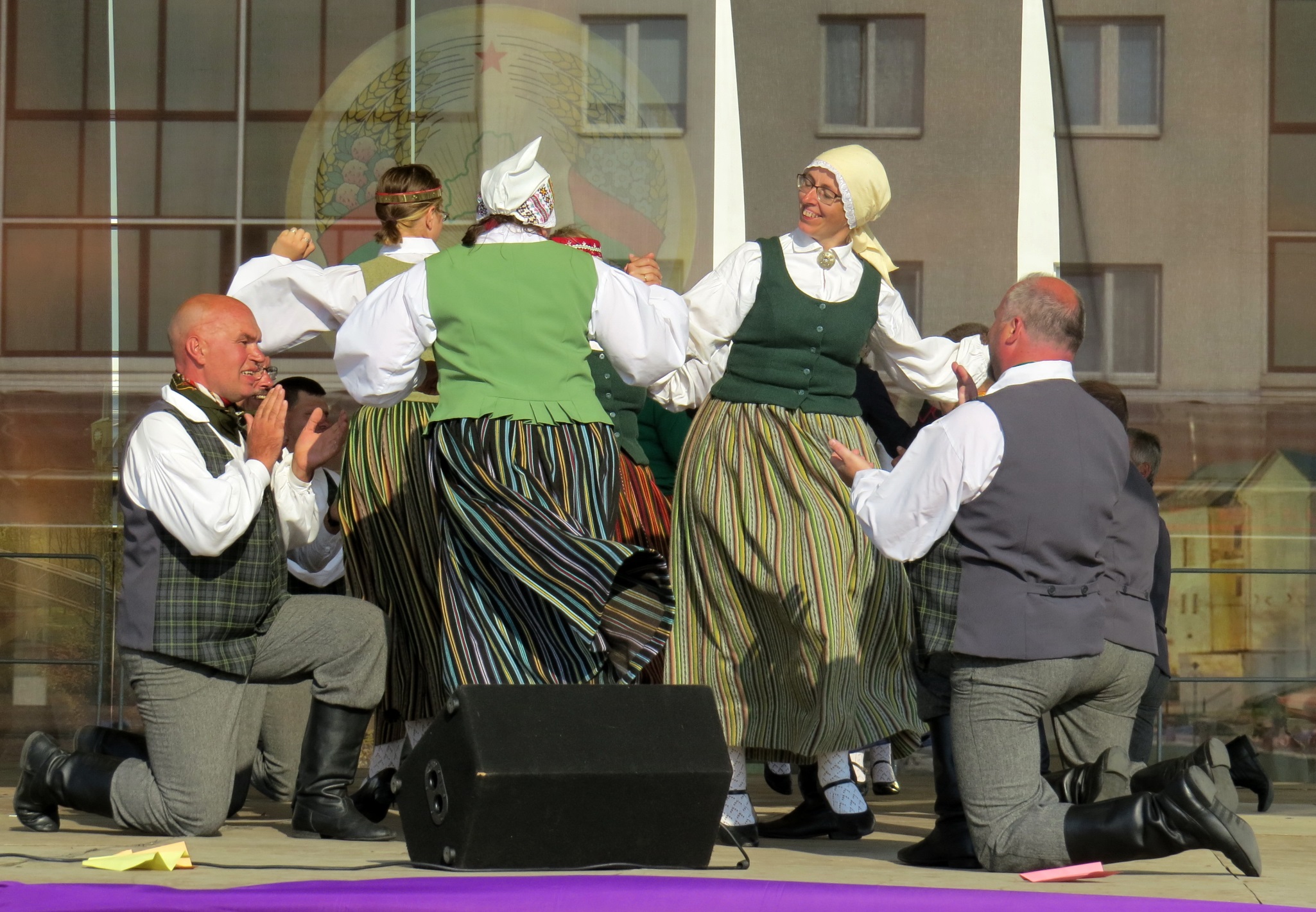 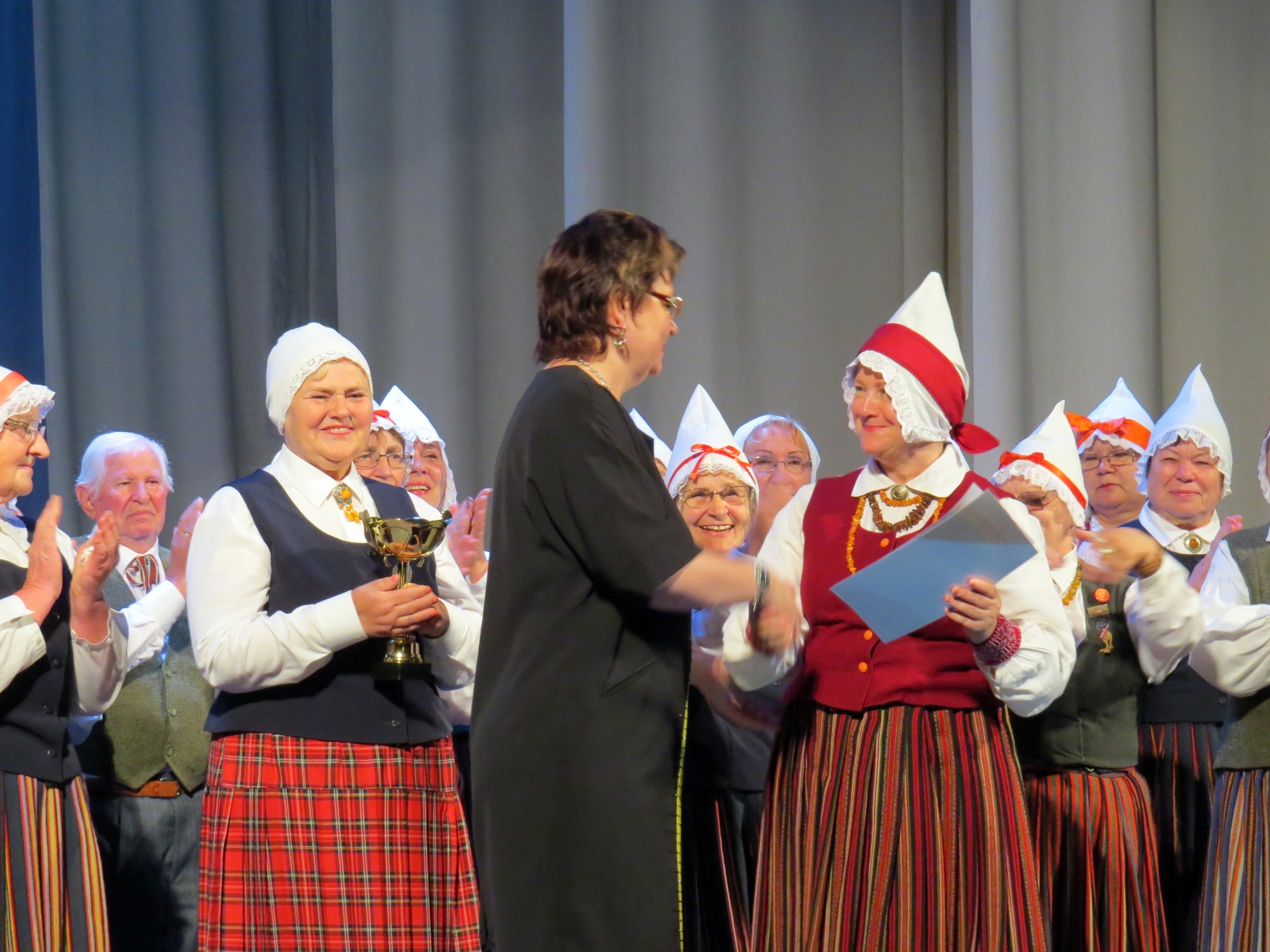 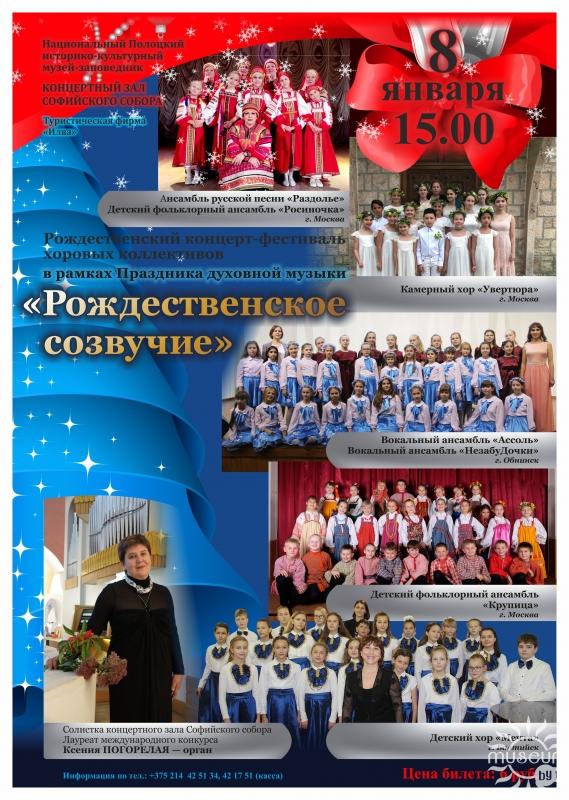 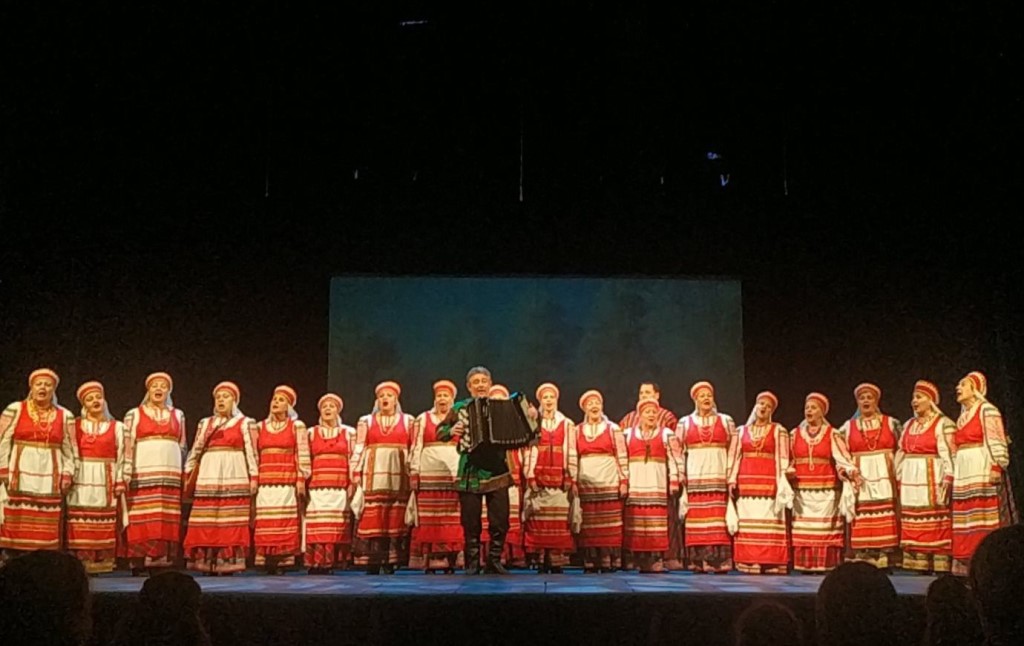 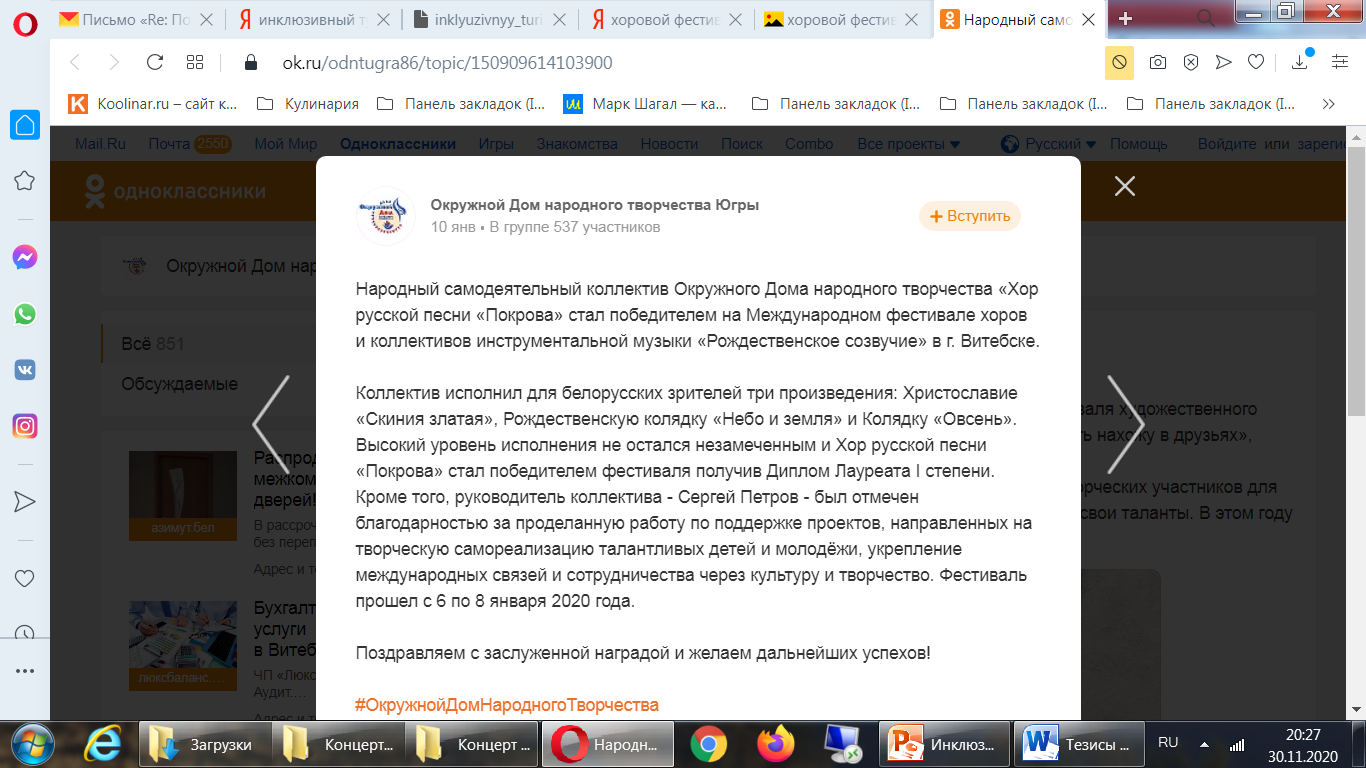 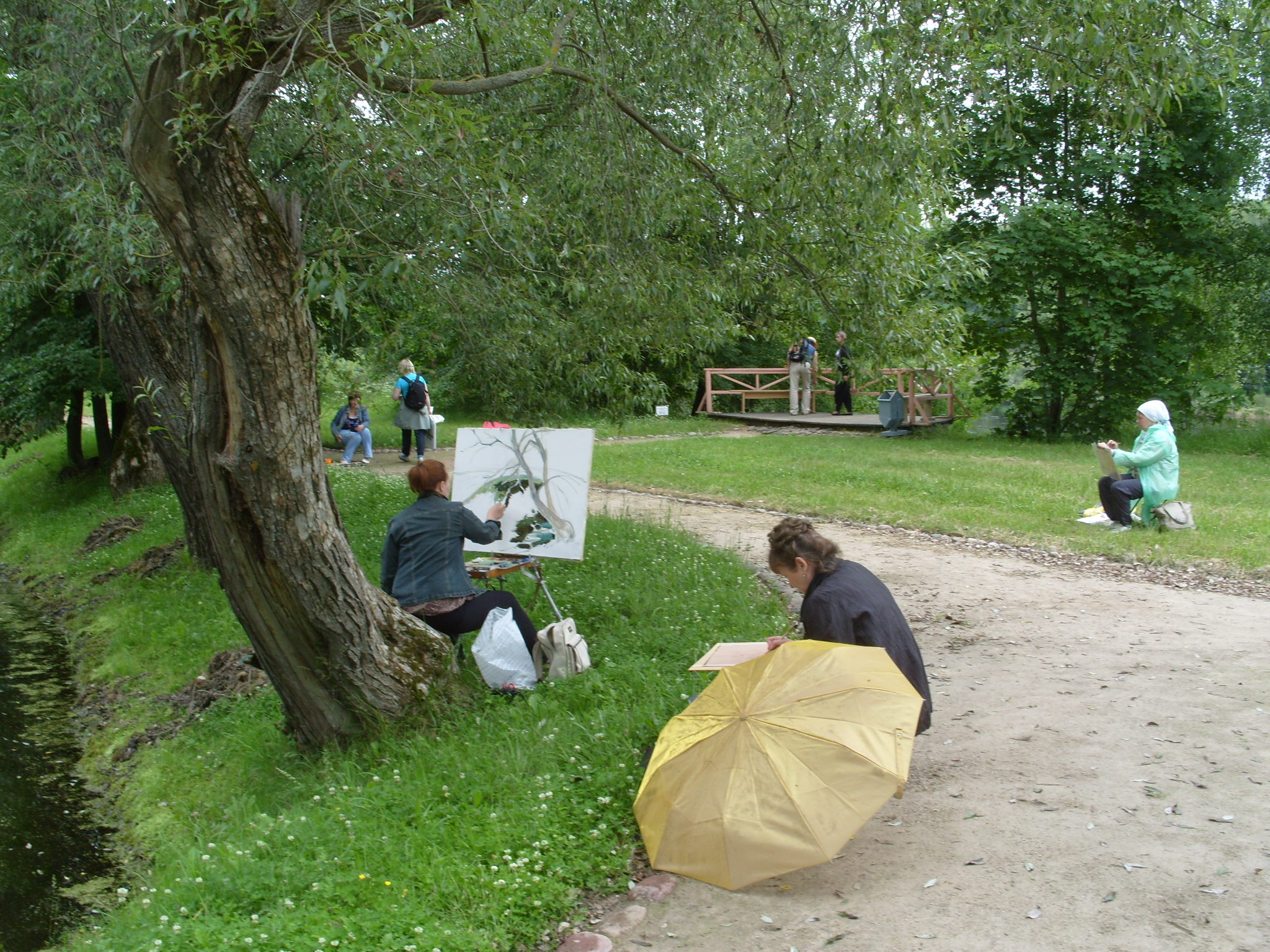 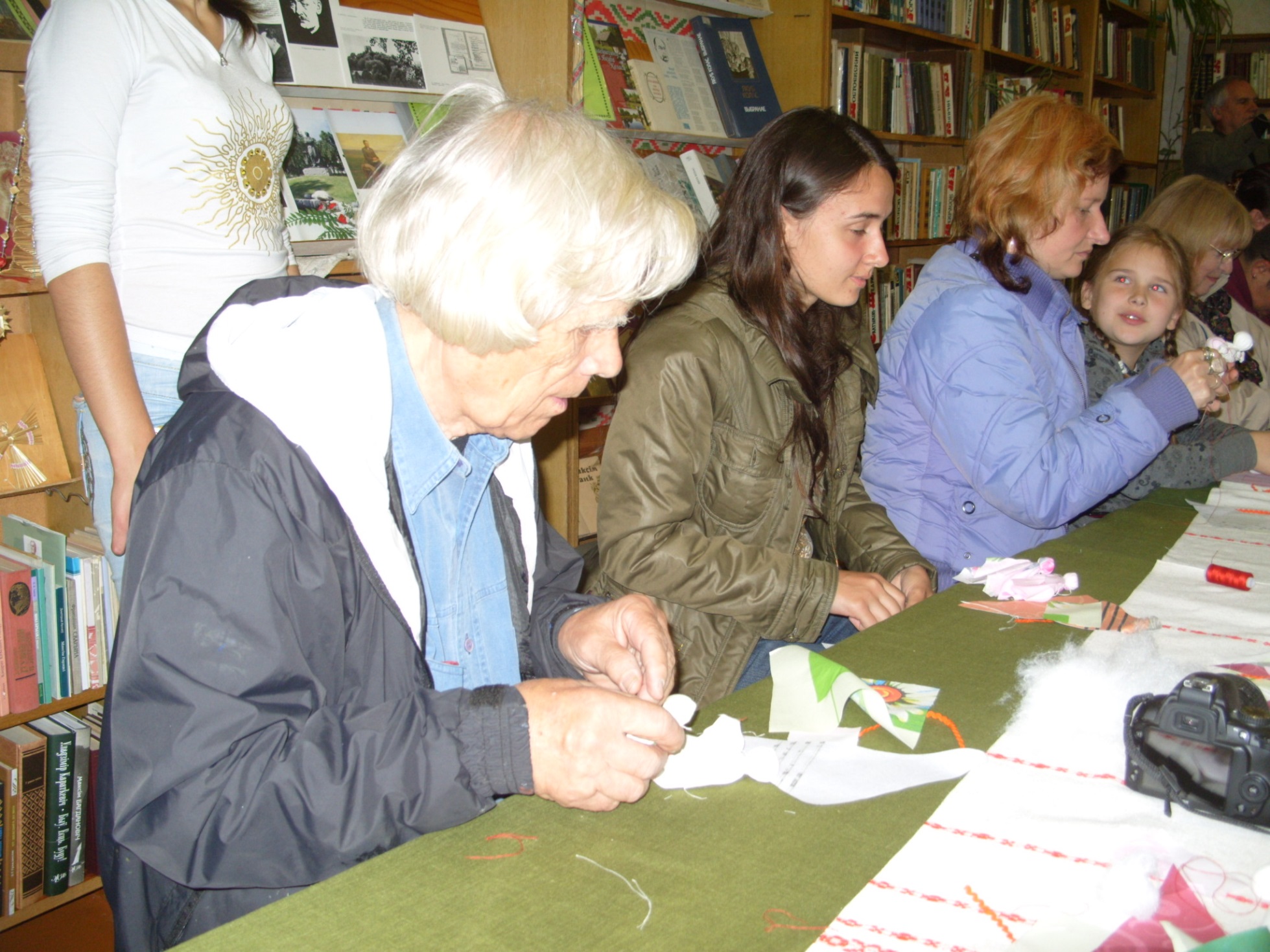 Сотрудничество с Витебским Домом-интернатом для престарелых  и инвалидов
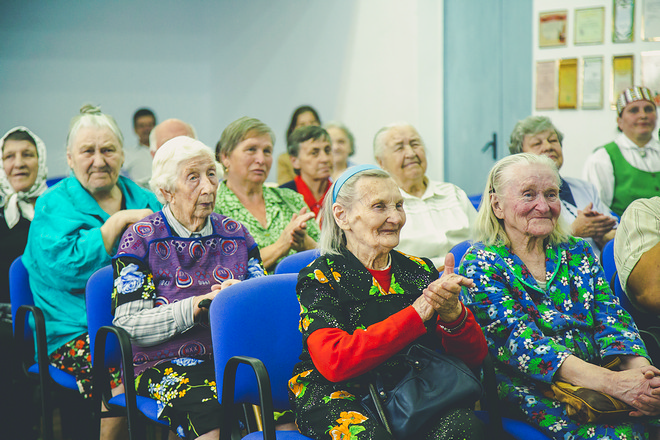 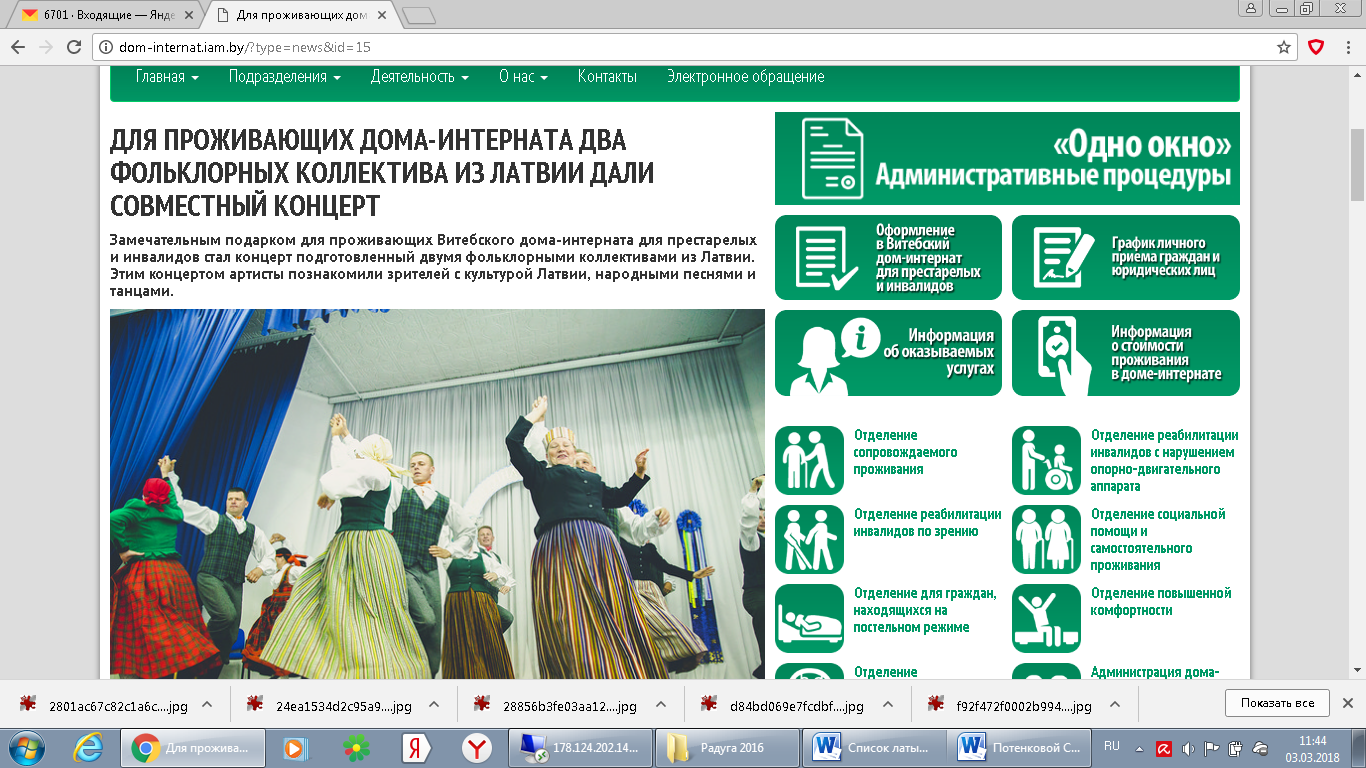 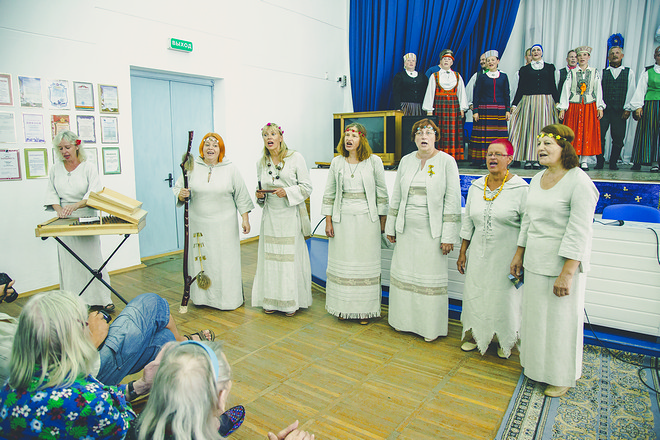 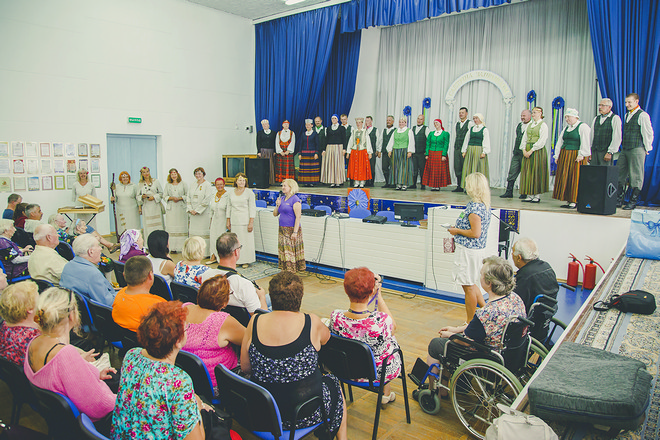 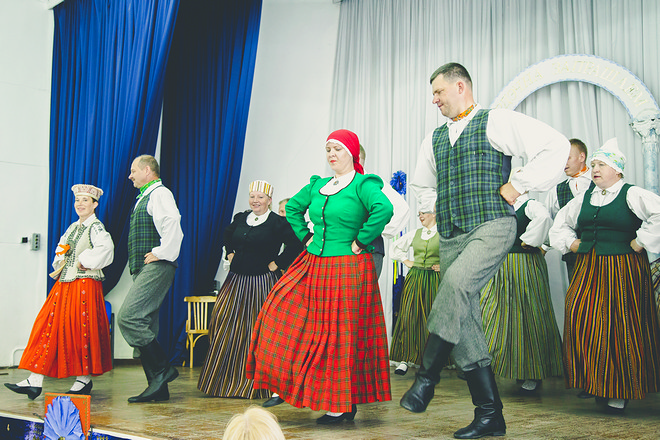 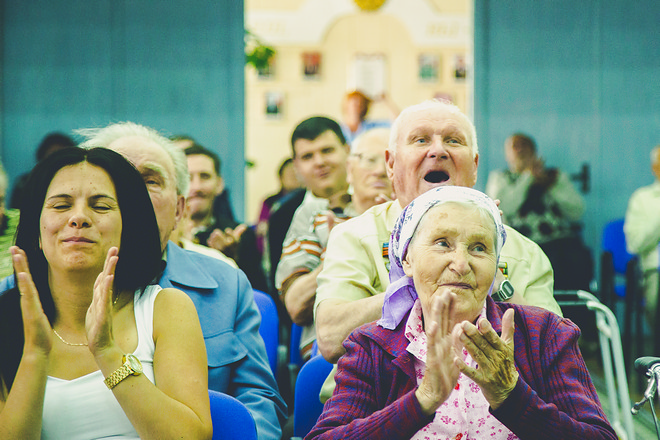 Доступность турпродукта для людей с особыми потребностями
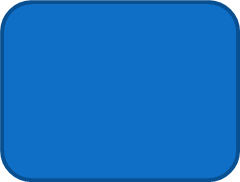 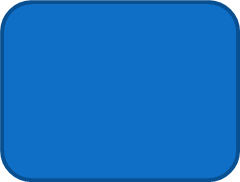 Условия проживания
Транспорт
Питание
Досуг, развлечения, шопинг
Обслуживание и помощь
Экскурсии
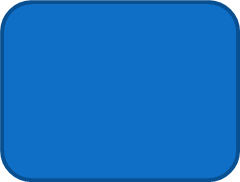 Возможность реализации профессиональных интересов, увлечений
ОДО «Туристическая фирма «Илва»
г.Витебск
ул.Ленина, 53
www.ilva.by

+375212 644443
+37533 605057